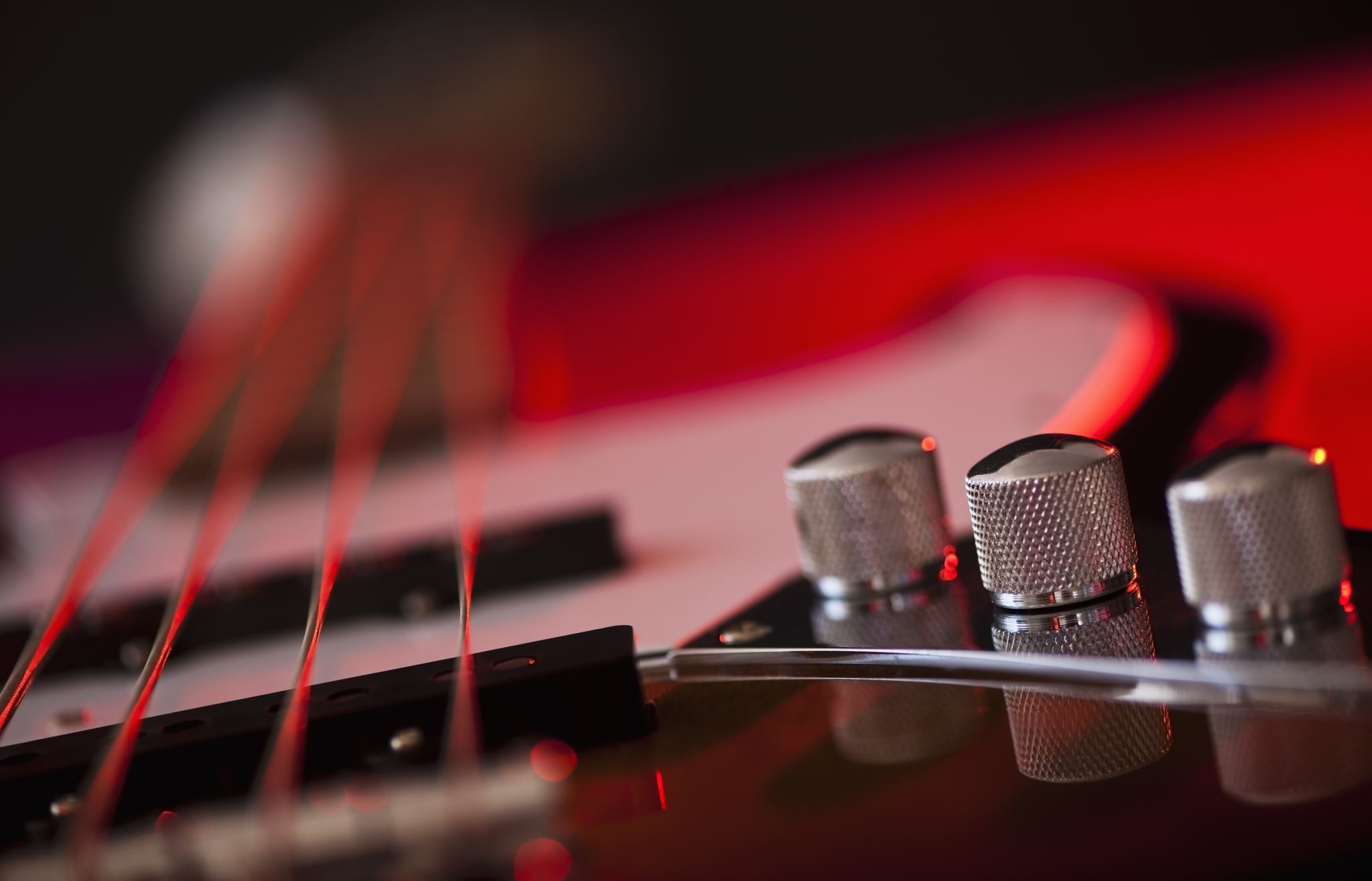 Rock
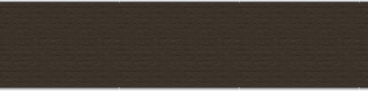 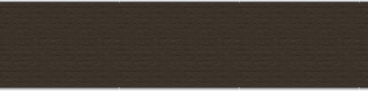 Belcar, Cahunek, Đurin, Đuričin
8.a
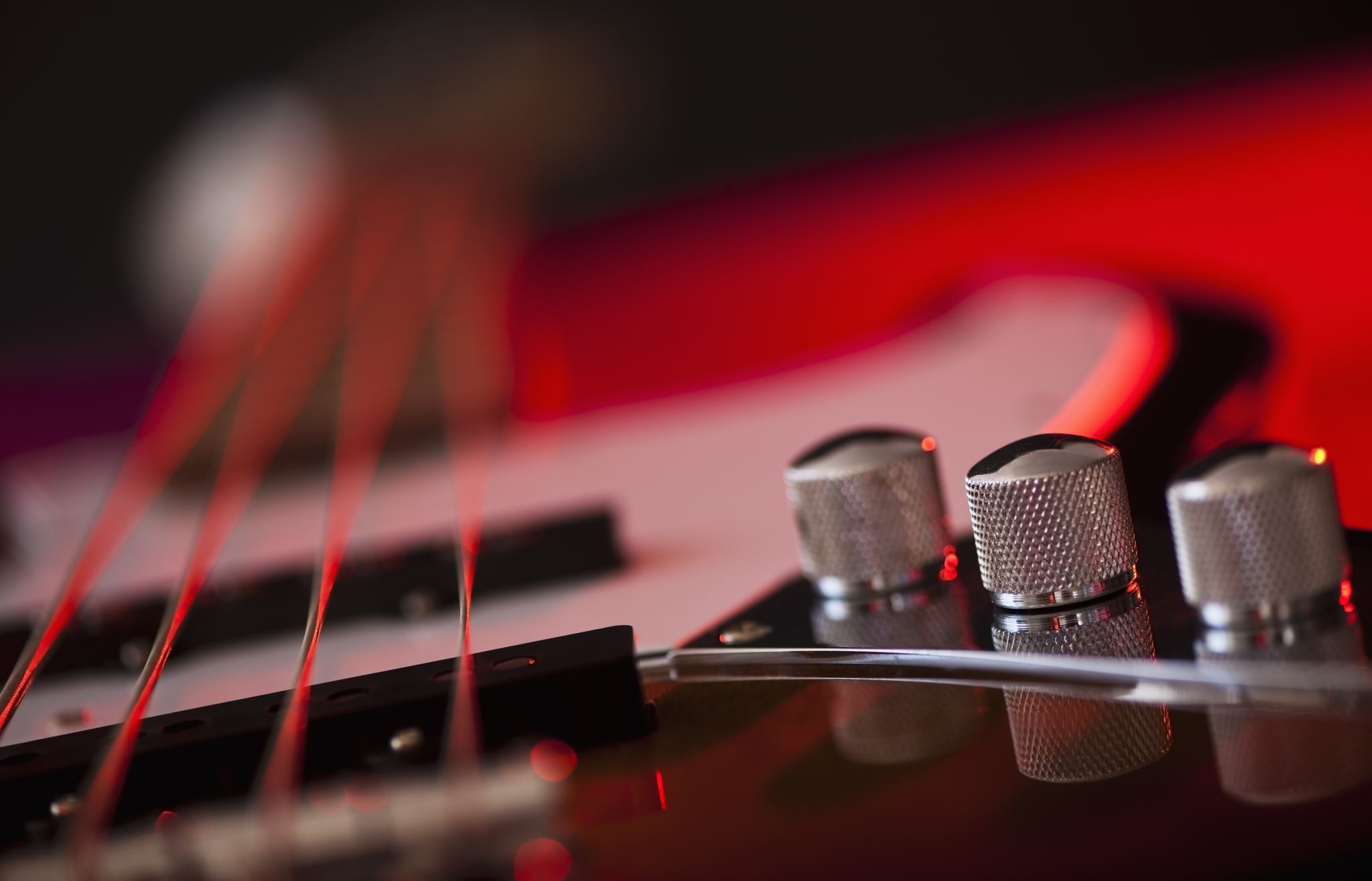 Što je Rock
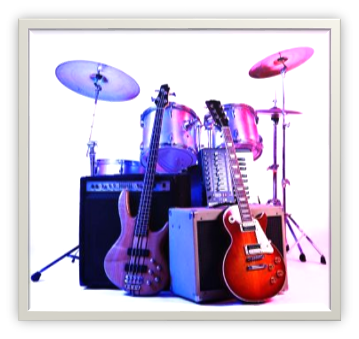 Glazbeni žanr
Rock and roll
Stilsko podrijetlo: Rock and roll, blues, folk, jazz…
40-ih i 50-ih
SAD i UK
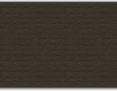 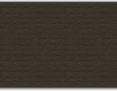 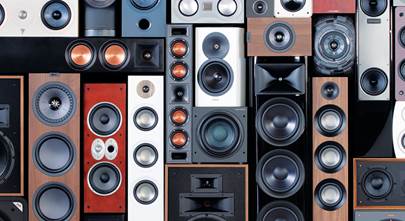 Karakteristike
Pojačana električna gitara
Istaknuta glavna gitara
Ritam bubnja u 2 i 4 takta
Kvartet 
Teme: ljubav i druge životne brige
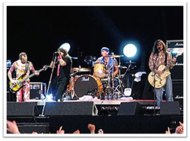 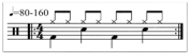 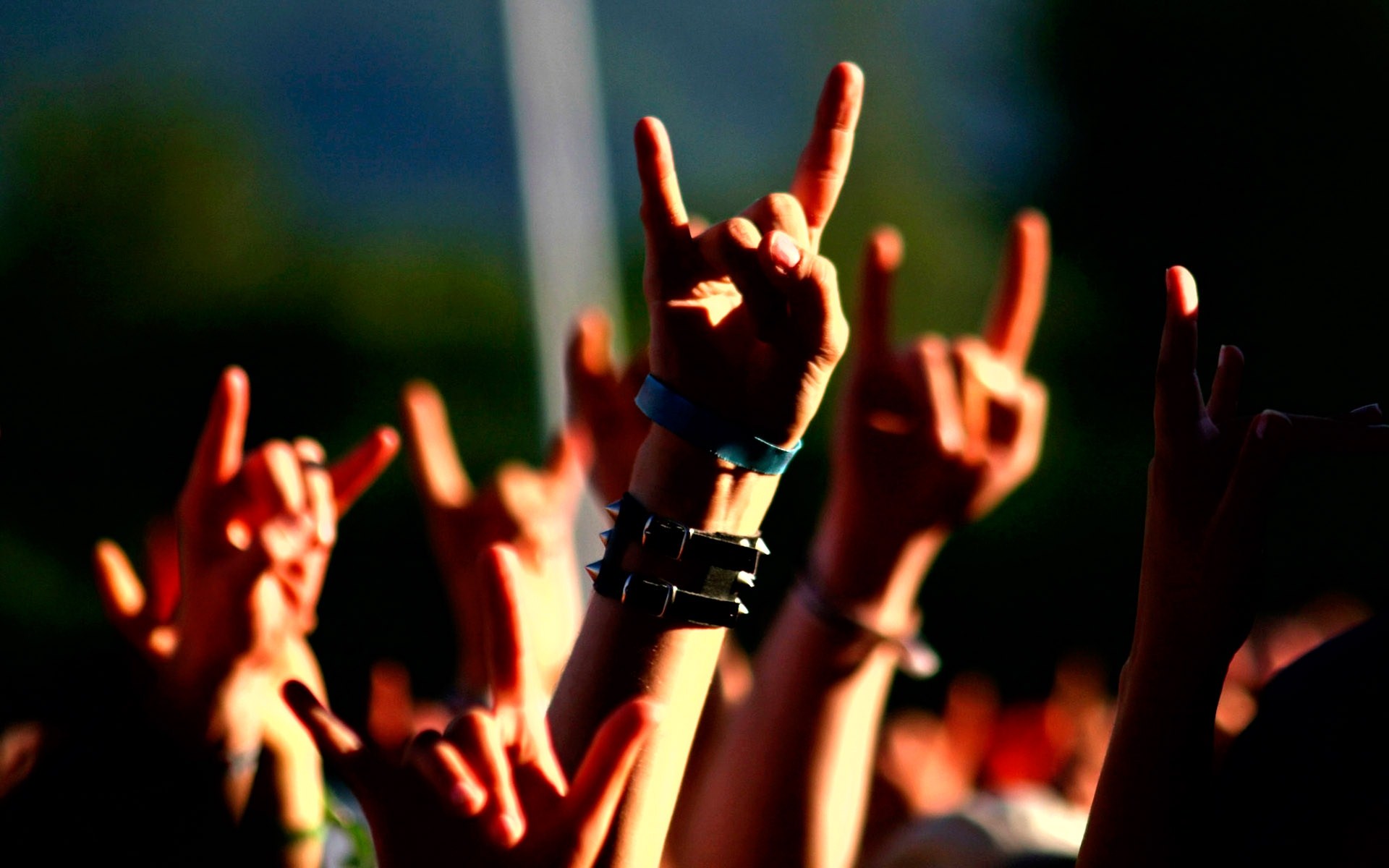 Sastav
Električna gitara 
Električni bas
Bubnjevi
Jedan ili više pjevača
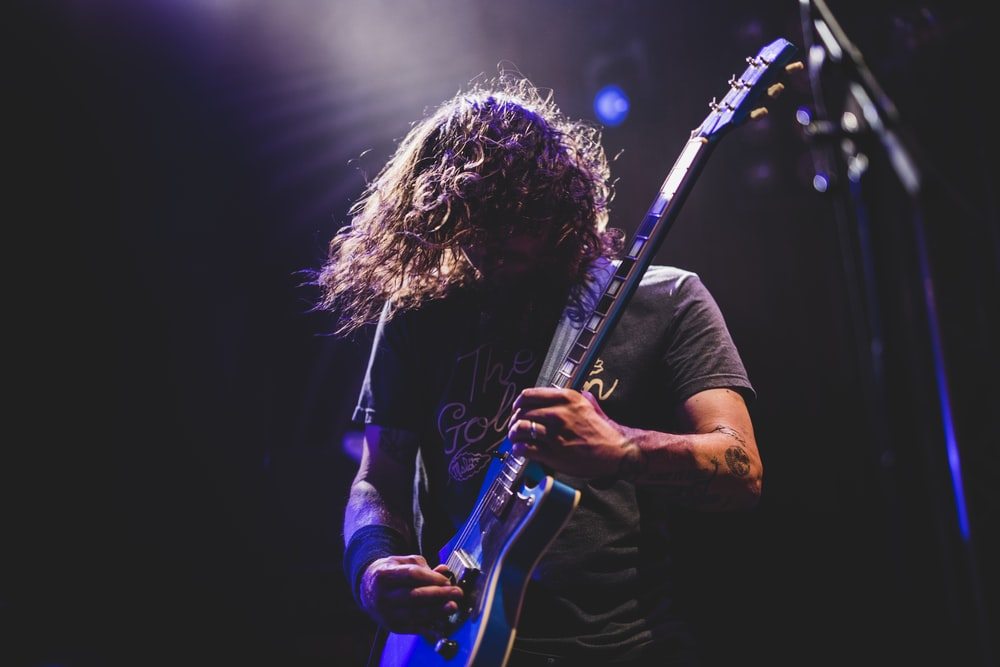 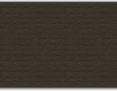 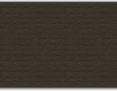 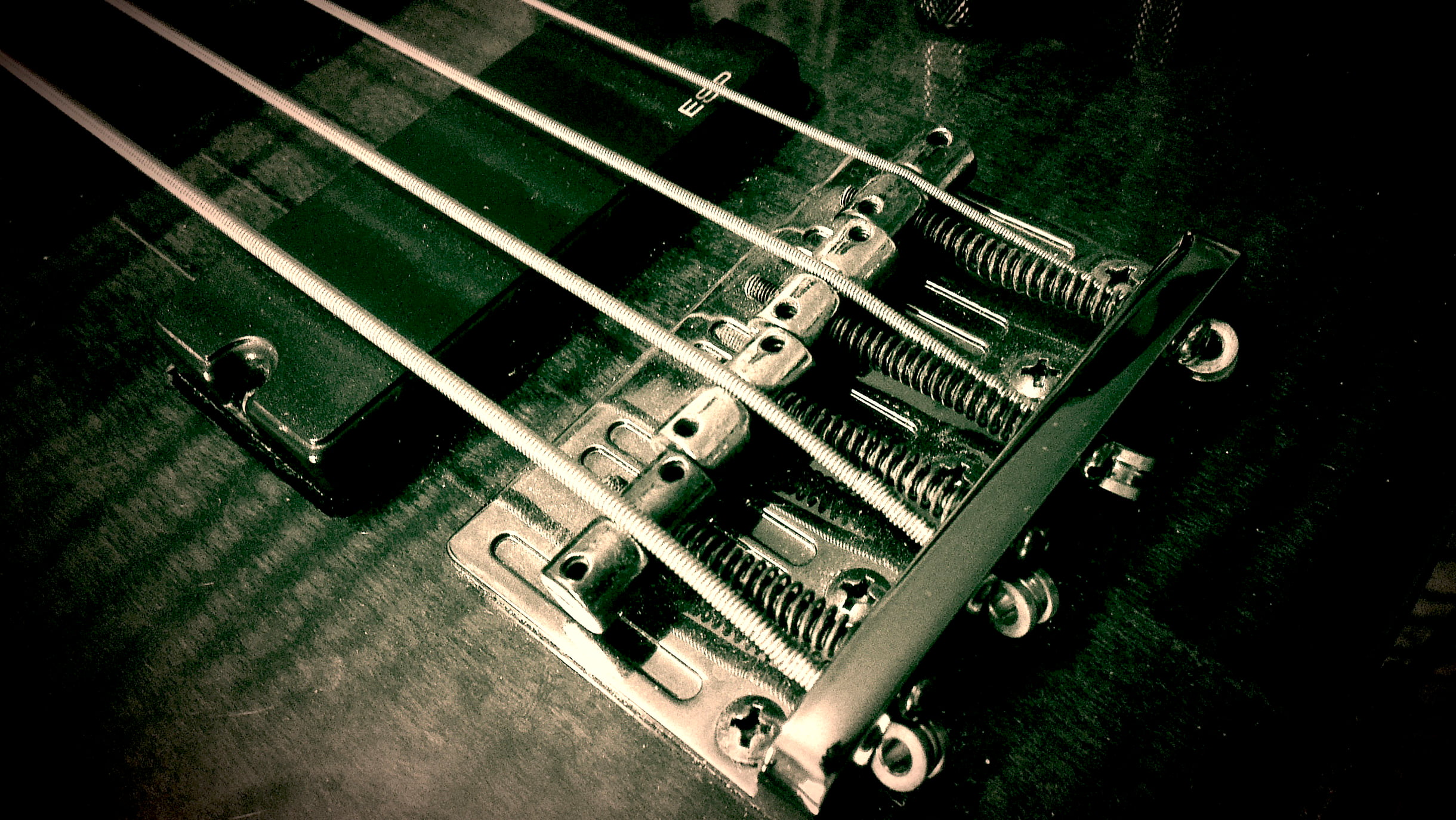 Vrste
1950te: 
Rock and roll
1960te:
Psihodelija i progresivni rock	
1970te
1980te:
Punk
Alternativa
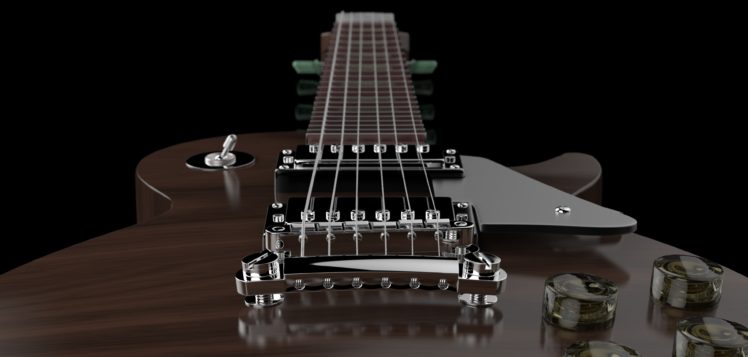 Psihodelija i progresivni rock
Blues rock
Folk rock
Psihodeličan rock
Progresivni rock
Jazz rock
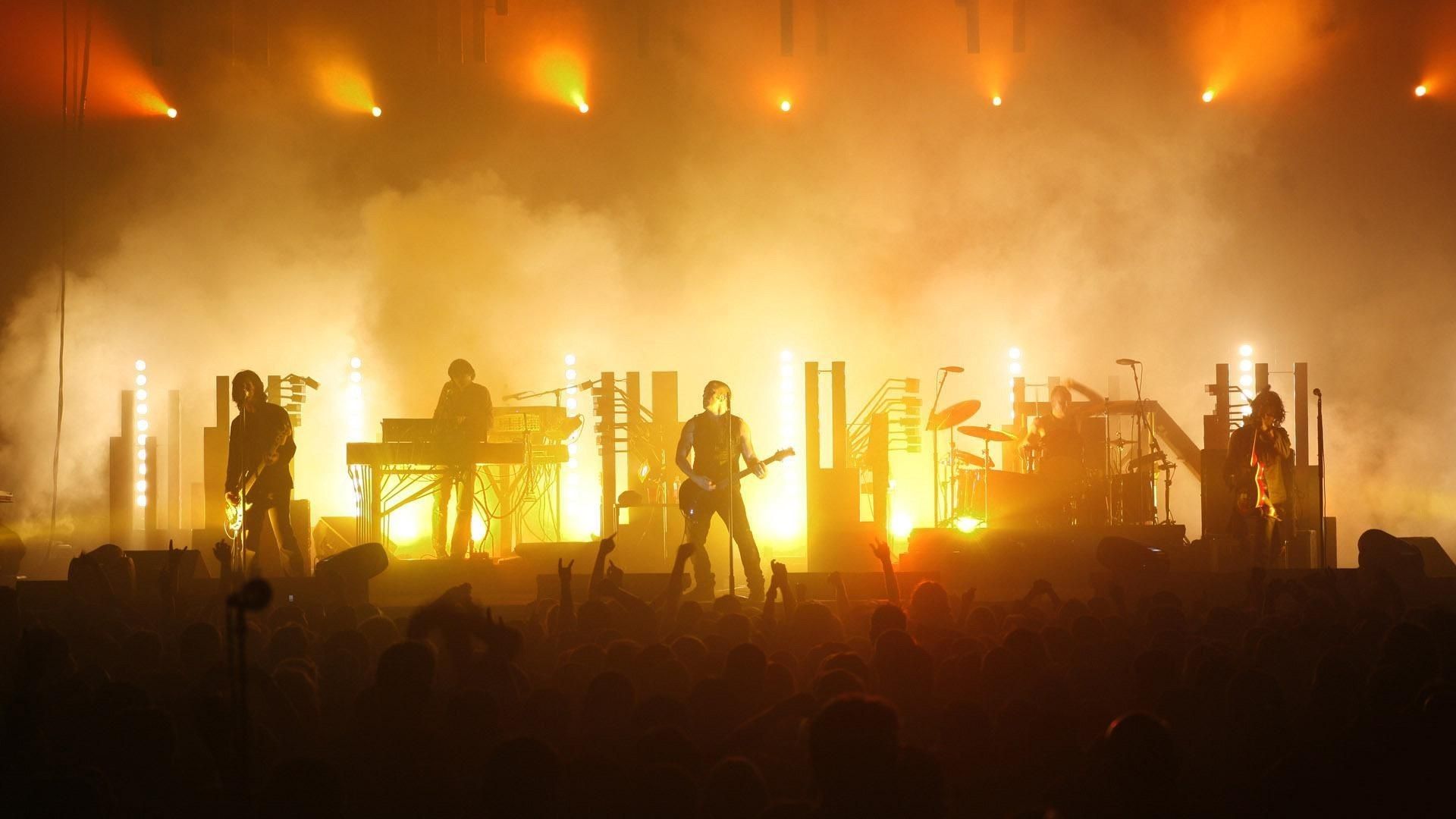 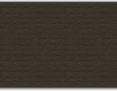 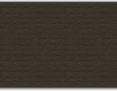 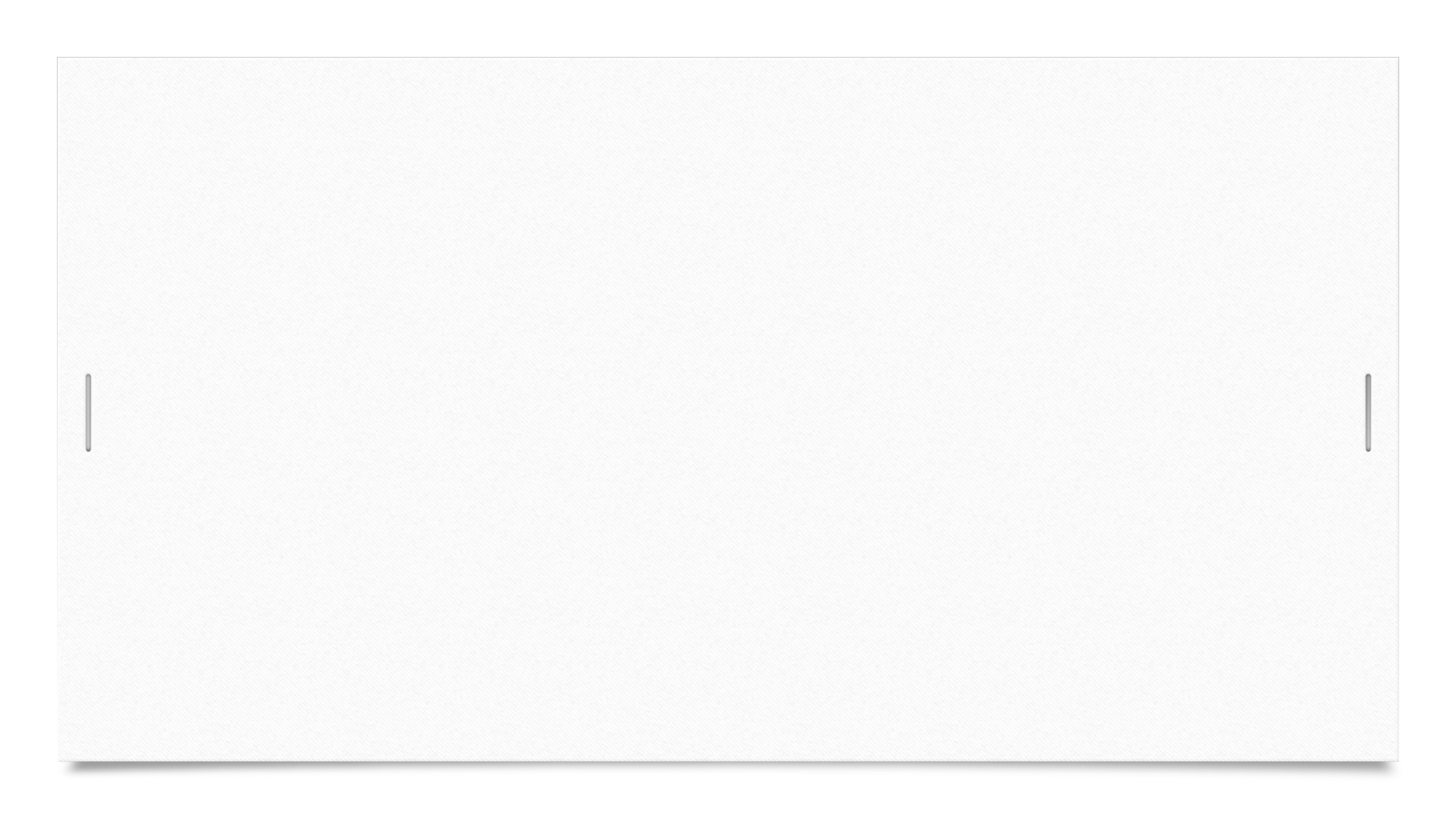 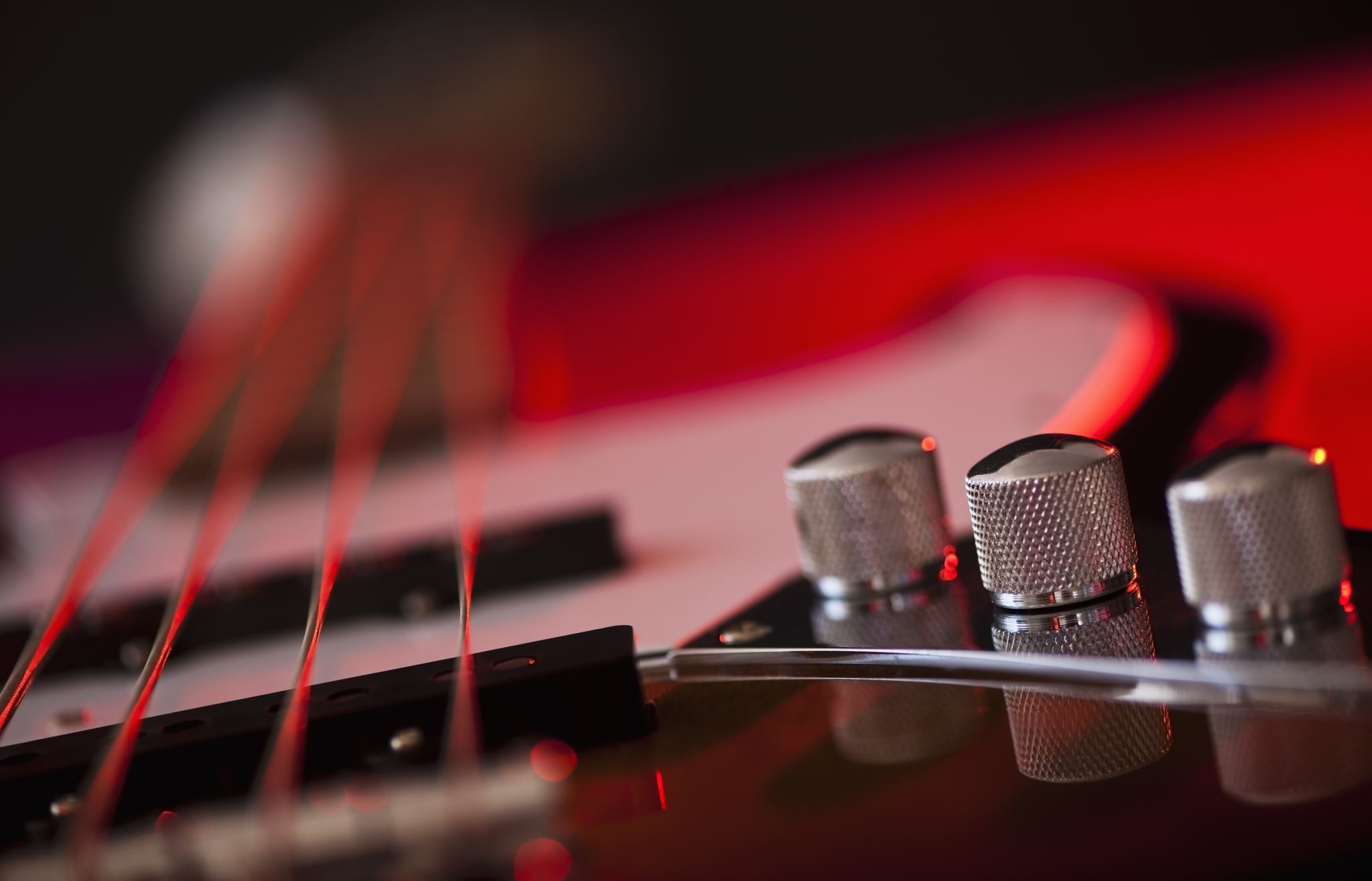 1970te
Roots rock
Glam rock
Soft rock
Hard rock
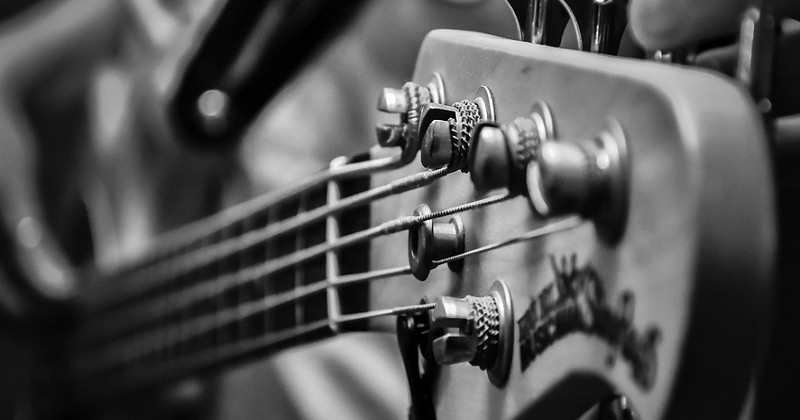 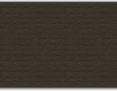 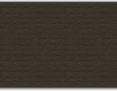 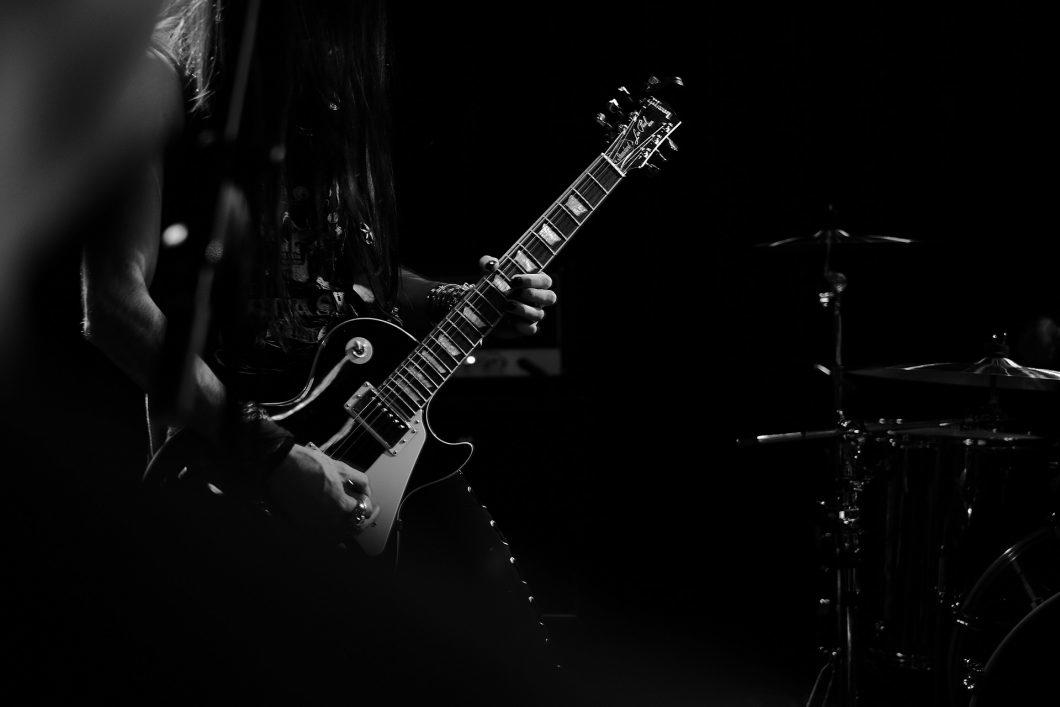 Punk era
Punk 
Post-punk
Heartland rock
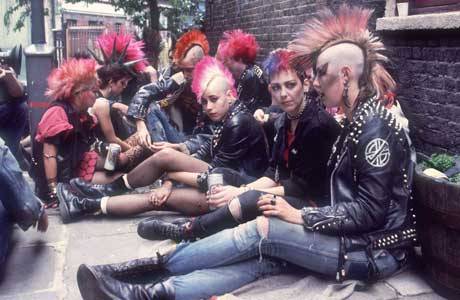 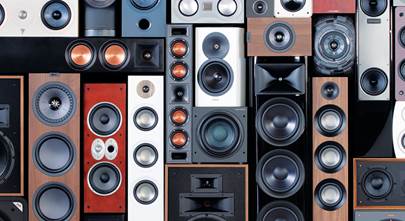 Alternativan rock
Grunge 
Britpop
Post grunge
Pop punk
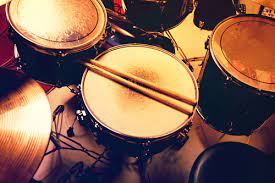 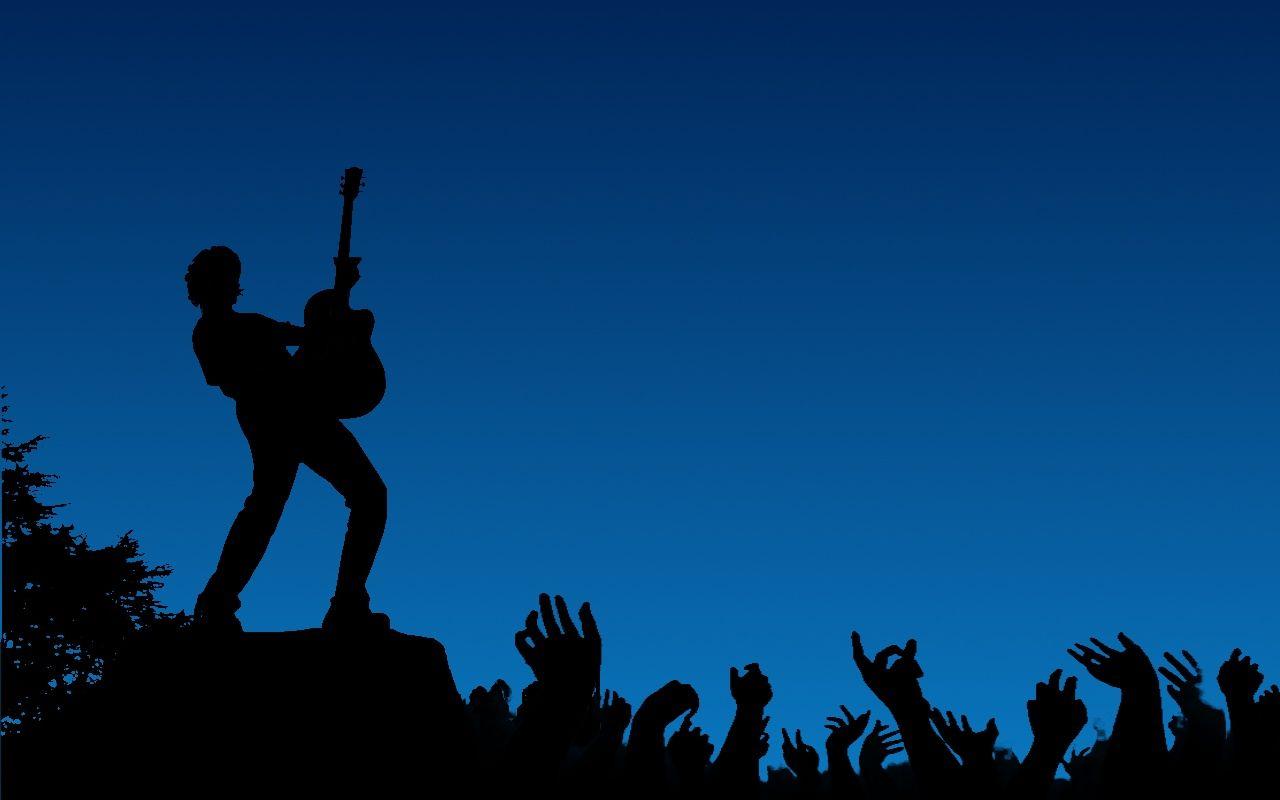 Najpoznatiji rock pjevači/sastavi
Aerosmith
 Sex Pistols
 Queen
 Soundgarden
 Pink Floyd
 Cream
 Ramones
 The Clash
 Deep Purple
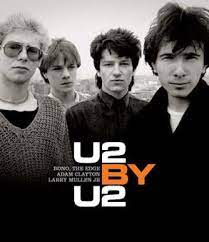 Led Zeppelin
Black Sabbath
Jimi Hendrix
AC/DC
Nirvana
Van Halen
 The Who
 Guns N Roses
 KISS
U2
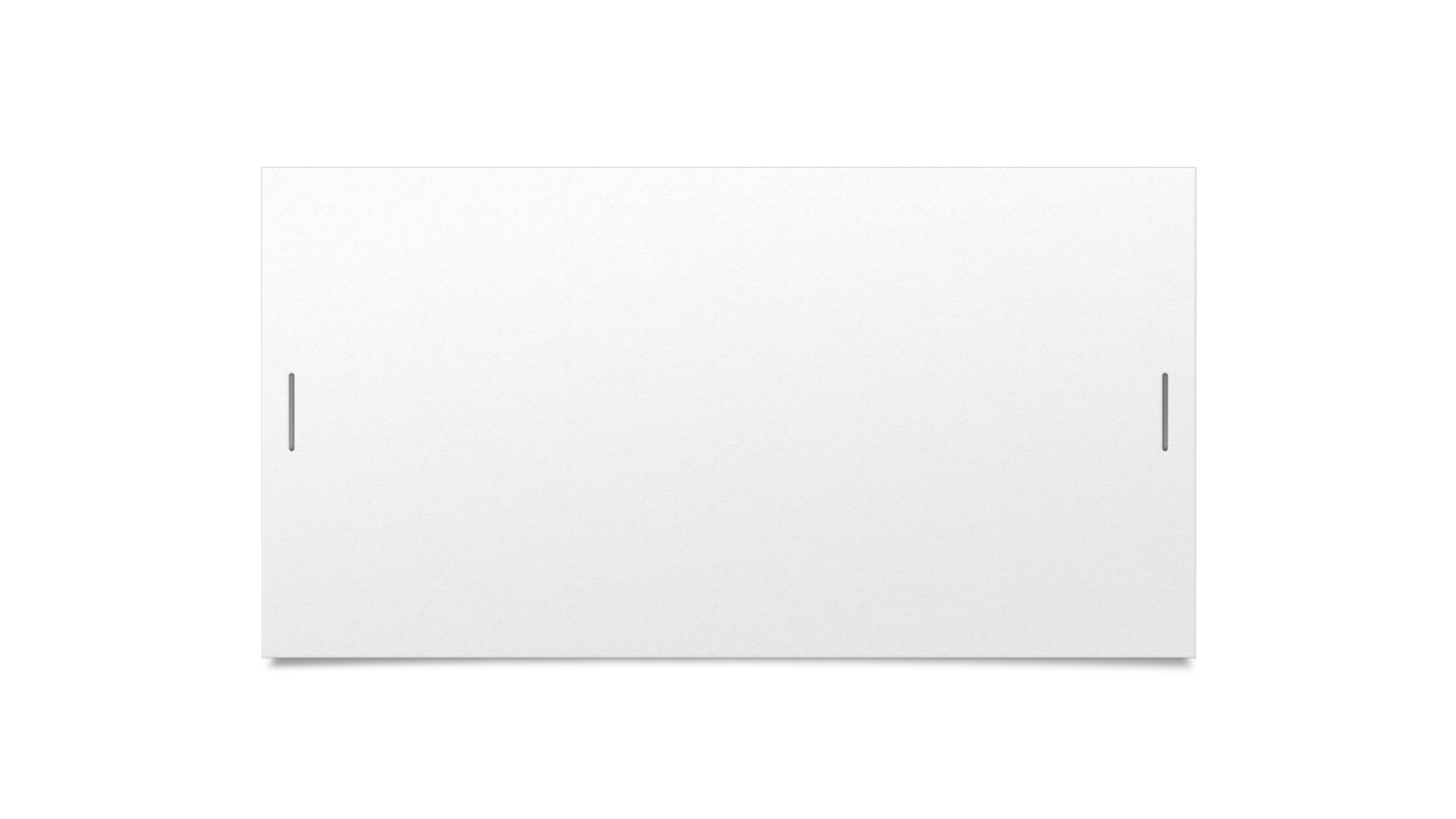 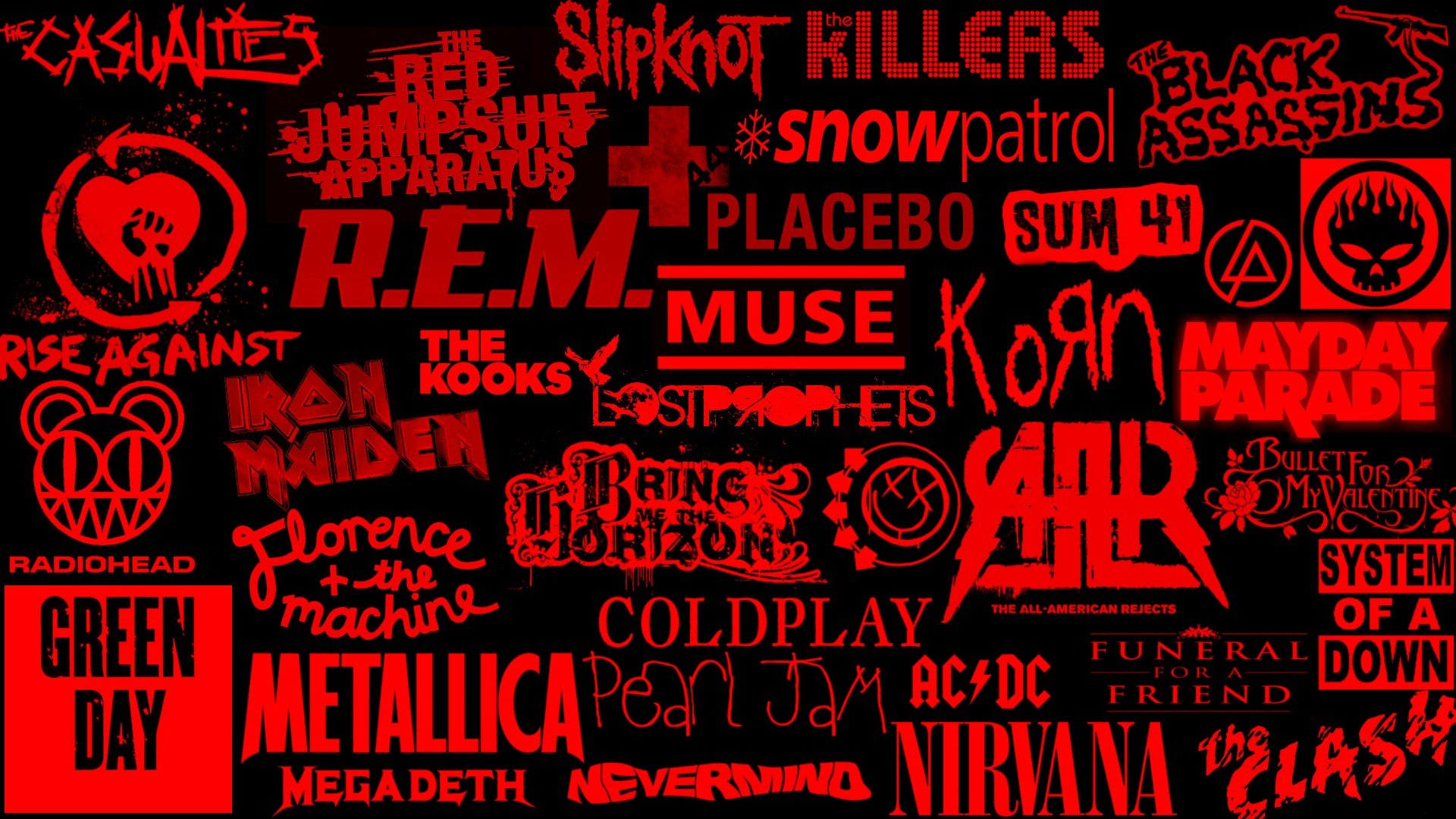 Hvala vam na pažnji
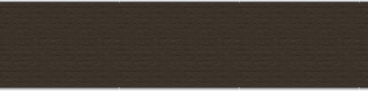 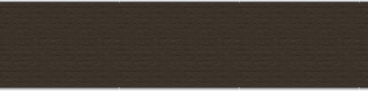 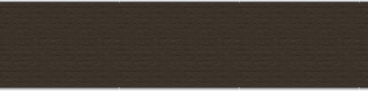 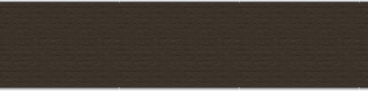 https://www.youtube.com/watch?v=HQmmM_qwG4k
https://www.youtube.com/watch?v=fJ9rUzIMcZQ